Science
Which materials float and sink?

Downloadable Resource
Miss Harris
‹#›
Credit: Pixabay
Draw this table
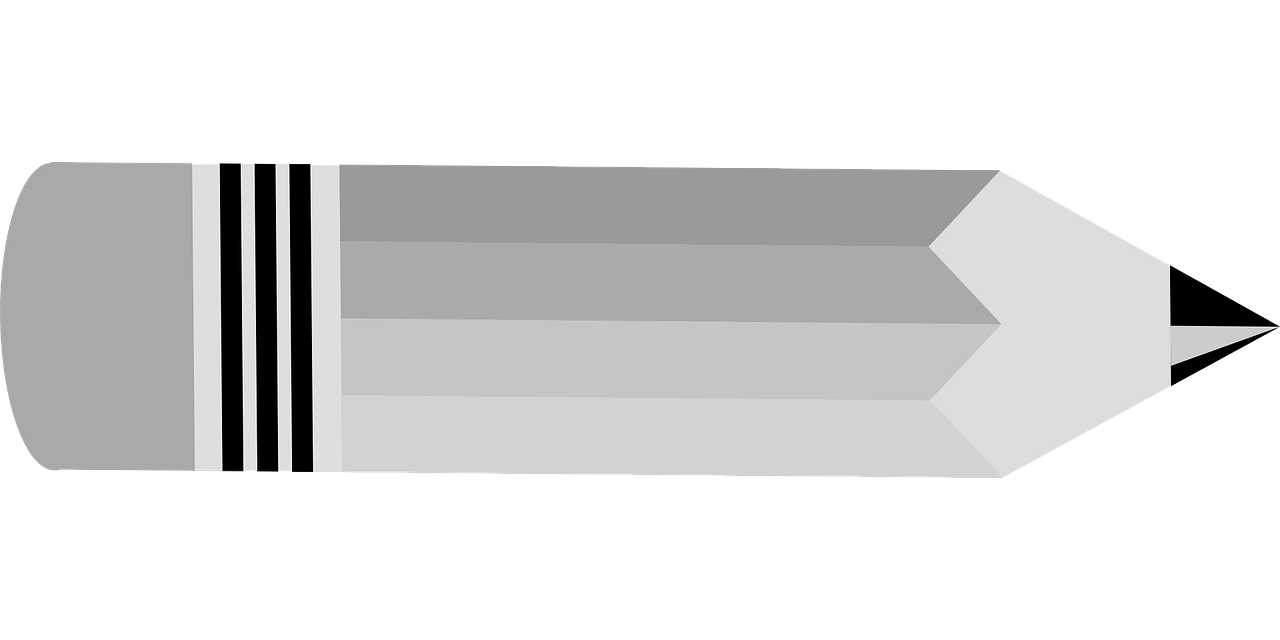 You can change the objects if you want to.
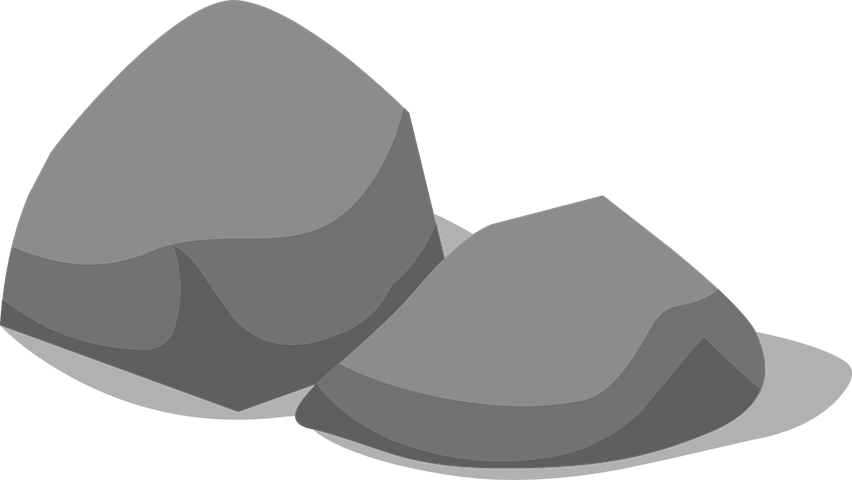 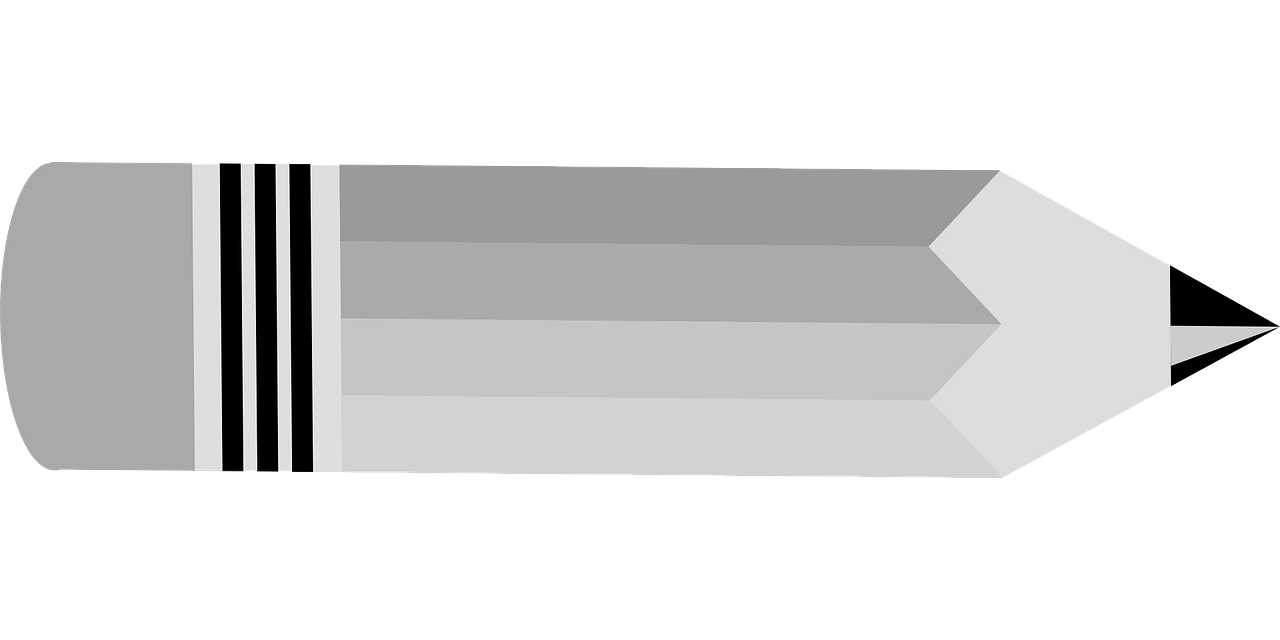 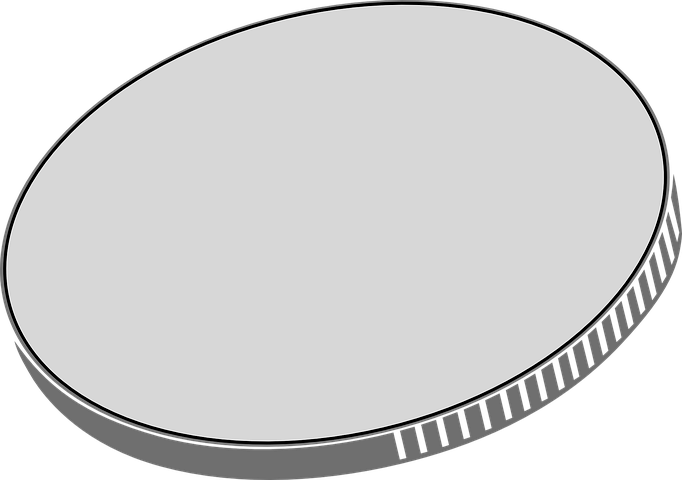 ‹#›
[Speaker Notes: We are going to tick whether the materials float or sink!
1st let’s write the names of each material]
Credit: Pixabay
ANSWERS
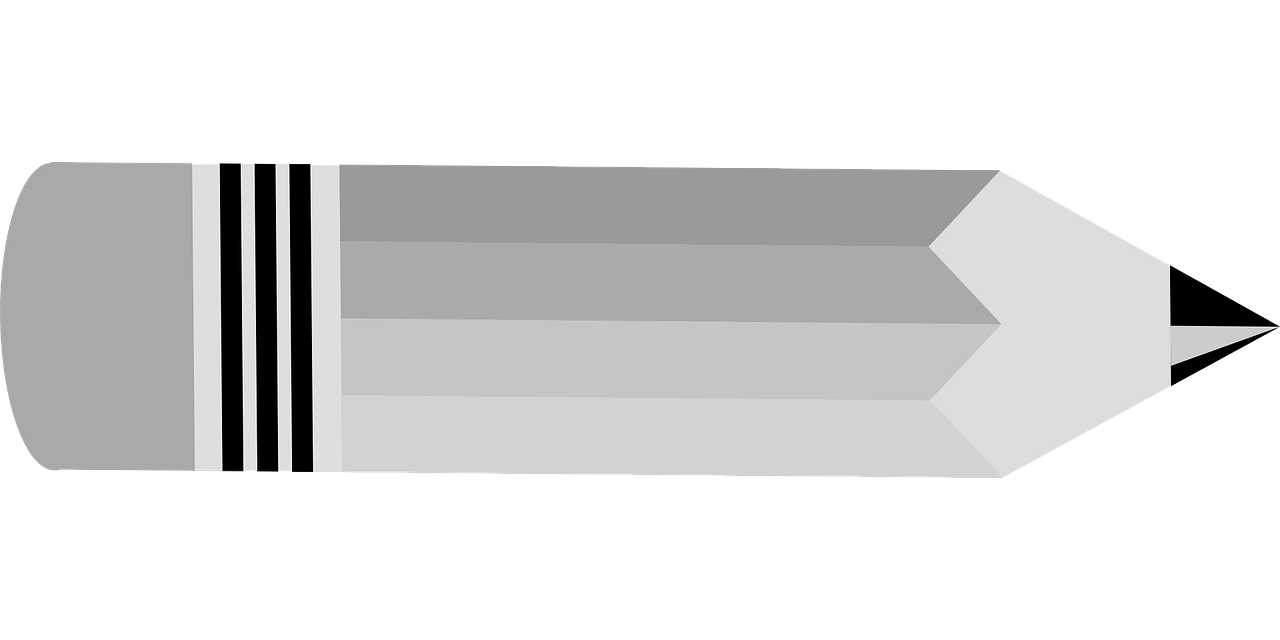 You can change the objects if you want to.
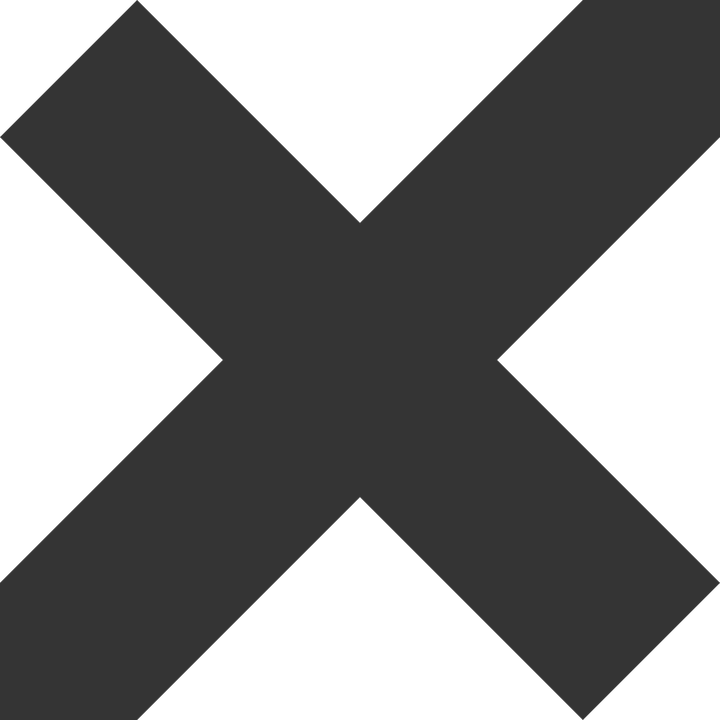 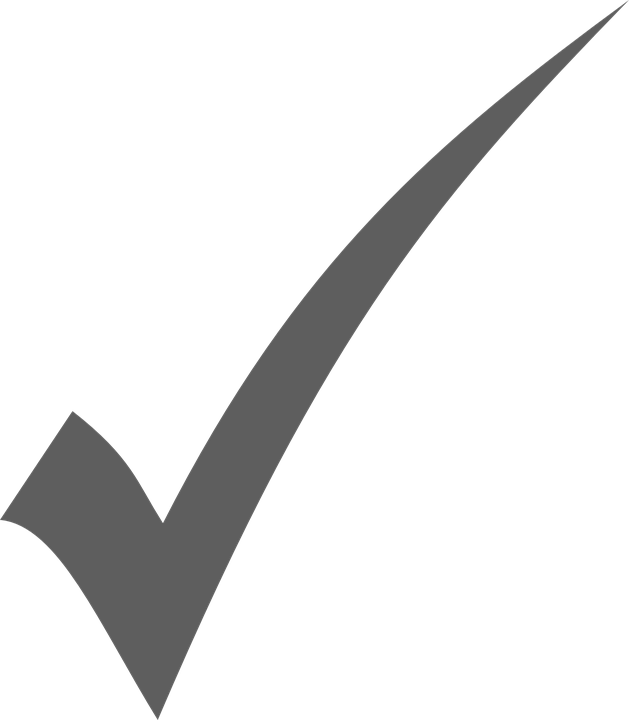 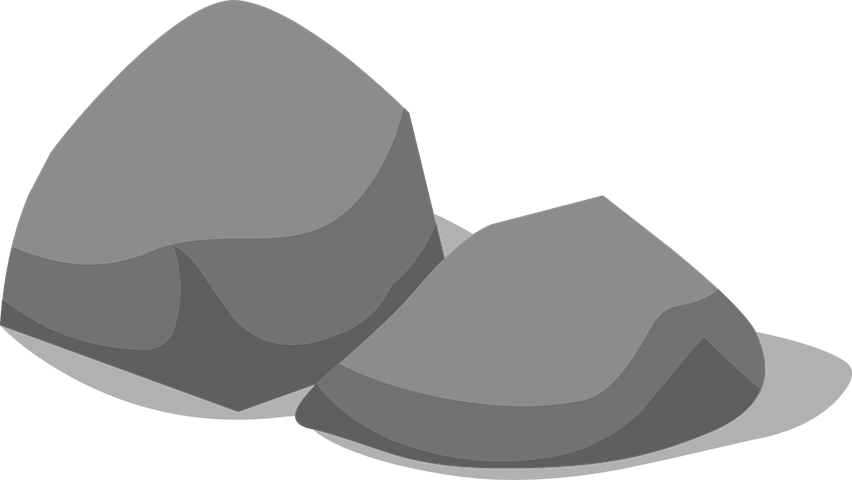 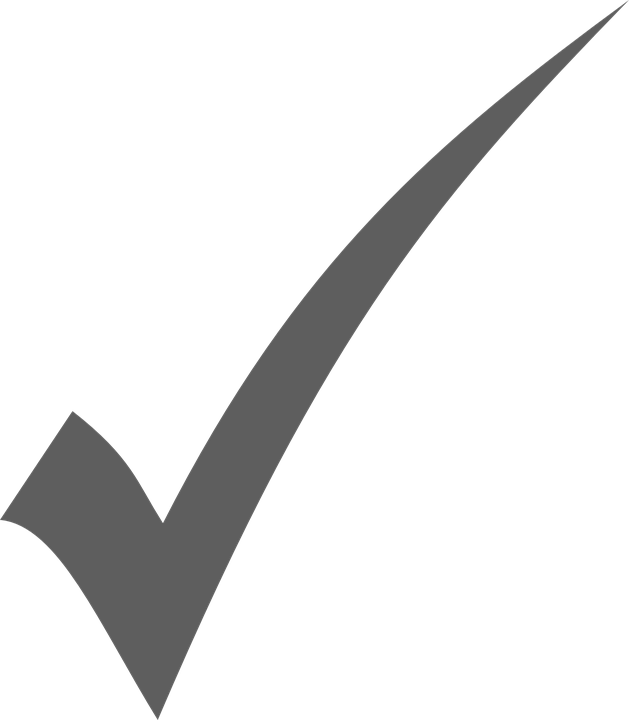 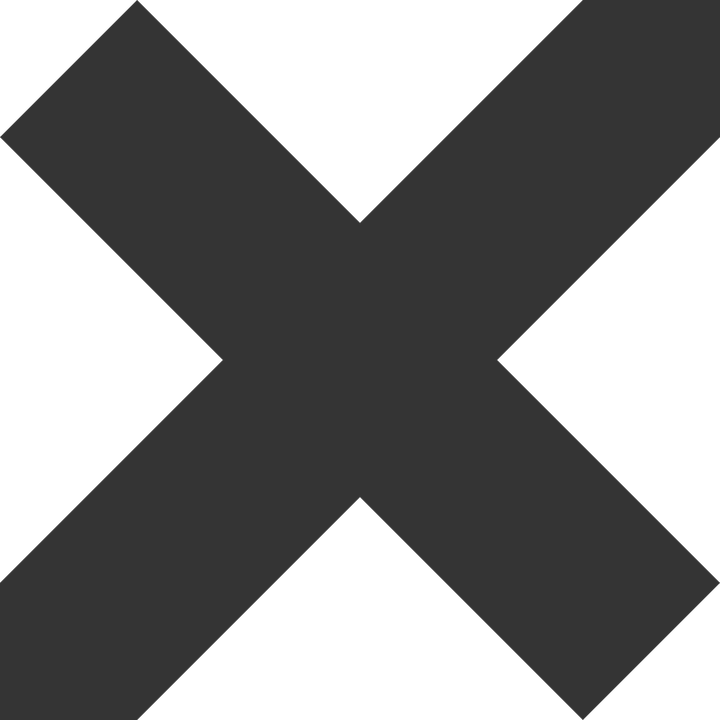 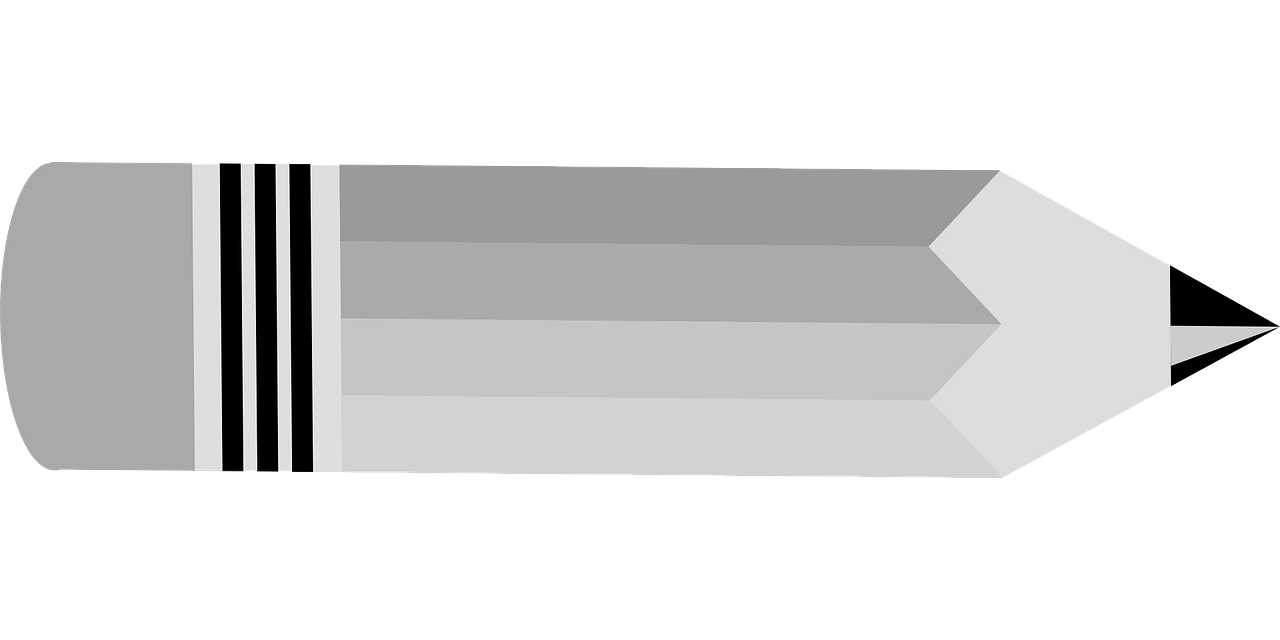 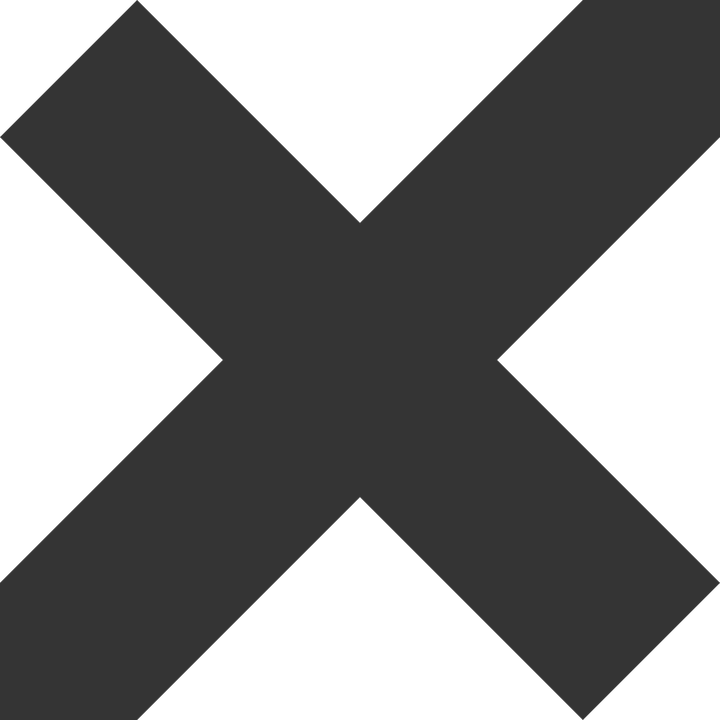 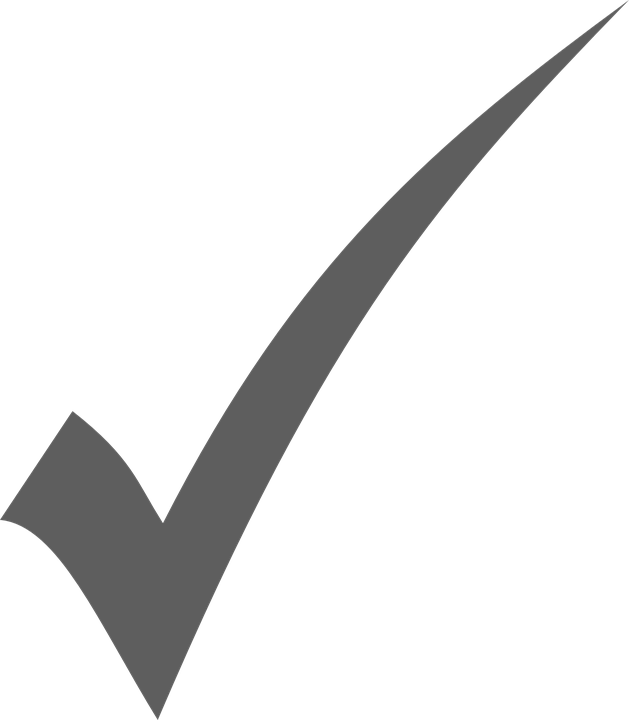 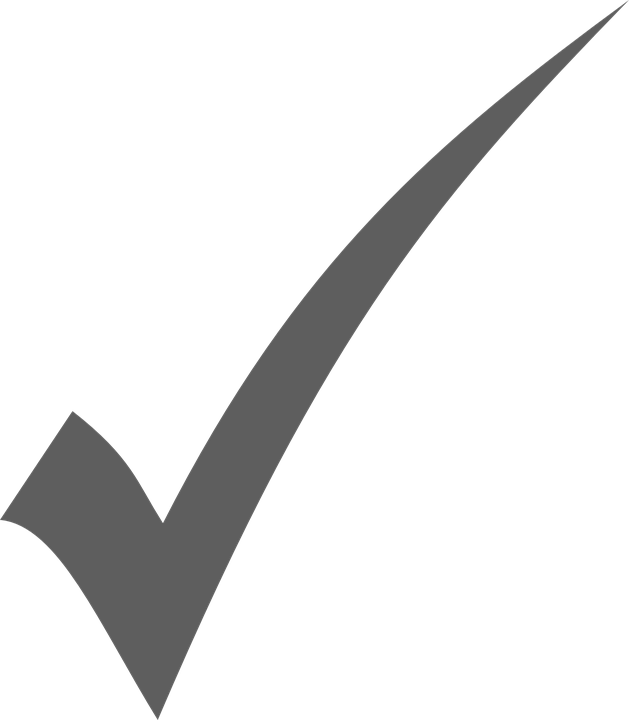 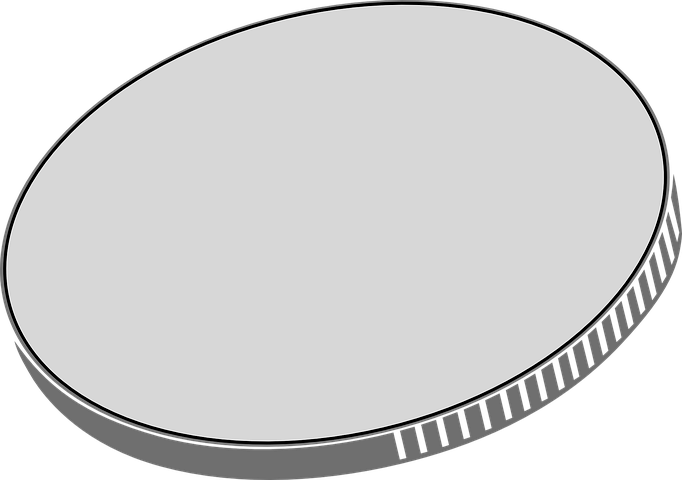 ‹#›
[Speaker Notes: We are going to tick whether the materials float or sink!
1st let’s write the names of each material]